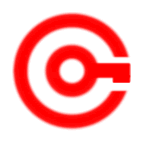 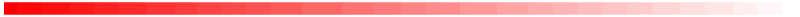 www.studymafia.org
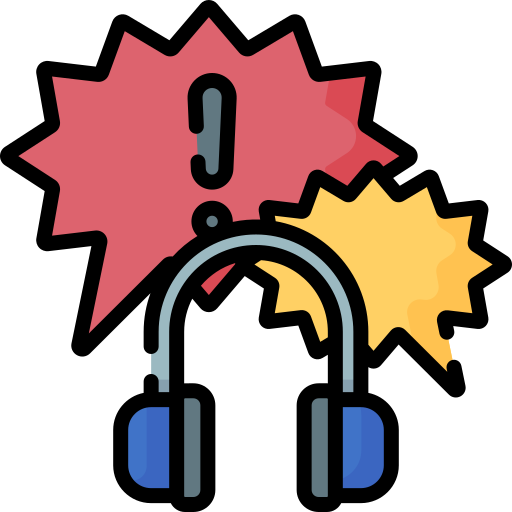 Seminar 
On
Noise Pollution
Submitted To:				                                Submitted By:
www.studymafia.org                                                                              www.studymafia.org
Topics to be learned:
Introduction
What is Noise Pollution
Sources of Noise Pollution
Causes of Noise Pollution
Effects of Noise Pollution
Control of Noise Pollution
Conclusion
Introduction
Atmospheric pollution is not the only type of contamination that is harming living beings on the planet. According to the World Health Organization (WHO), it is one of the most dangerous environmental threats to health.
And according to the European Environment Agency (EEA), noise is responsible for 16,600 premature deaths and more than 72,000 hospitalisations every year in Europe alone.
WHAT IS NOISE POLLUTION?
Sound that is unwanted or disrupts one’s quality of life is called as noise. When there is lot of noise in the environment, it is termed as noise pollution.

Sound becomes undesirable when it disturbs the normal activities such as working, sleeping, and during conversations.

It is an underrated environmental problem because of the fact that we can’t see, smell, or taste it.

World Health Organization stated that “Noise must be recognized as a major threat to human well-being”
Sources of Noise Pollution
Household Sources

Social Events

Commercial and Industrial Activities

Transportation
Household Sources
Food Mixer
Grinder
Vacuum Cleaner
Washing machine and Dryer
Air Conditioner
Straighter and curlers
Cooler
TV
iPods and Earphones
Loud speaker
Neighbor's Barking Dog
Social Events
Places of Worship
Discos and Gigs
Parties
Markets where people sell goods with loudspeaker.

When these events are not often, they can be termed as nuisance rather than noise pollution.
Commercial and Industrial Activities
Printing Presses

Manufacturing Industries

Construction Sites
Sources of Construction Noise
Pneumatic Hammers
Air Compressors
Bulldozers
Loaders
Dump Trucks
Pavement breakers
Sources of Industry Noise
Fans
Motors
Compressors mounted outside 


This interior noise sources have significant impacts on industrial workers, among whom noise induced hearing loss is unfortunately common
Transportation
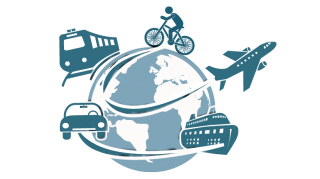 Road Traffic Noise

Aircraft Noise

Noise from Rail Roads
Causes of Noise Pollution
Poor Urban Planning
Sounds from Motor Vehicles
Sounds from Musical Instruments
Car Alarms
Office Equipment
Factory Machinery
Construction Work
Barking Animals
Appliances
Audio Instruments
Loud Speakers
Noise Created by People
Effects of Noise Pollution
Effects on Human

Effects on Animals

Effects on Environment
               (Vegetation, Property)
Effects on Human
Hearing Impairment
Interference with Spoken Communication
Decrease in Efficiency
Lack of Concentration
Fatigue
Sleep Disturbances
Cardiovascular Disturbances
Continued……
Disturbance in Mental Health
Impaired Task Performance
Negative Social Behavior and Annoyance reactions
Abortion
Abnormal Fetus
Temporary or Permanent Deafness
Diseases Caused by Noise Pollution
High Blood Pressure
Heart Attack
Cancer
Asthma
Coughing, wheezing
Deafness
Annoyance
Stress
Anxiety
Bronchitis
Insomnia
Arterious Clerosis
Effect on Animals
Damages Nervous system
Altering Prey/predator detection
Creates problems in Navigation
They become Dangerous and Attacking
Raise Metabolism
Reduction of useable Habitat
Death of Certain Species
Genetic and Evolutionary Problems
Continued…..
Hormone imbalance
Chronic Stress
Panic and Escape Behavior
Abandonment of Offspring
Injury
Loudness of Interspecies Communication
Effects on Environment
Breakage of Earth Barrier

Poor Quality of Crops

Damages Buildings, bridges and Monuments

Weakens the Edifice of Building
Control of Noise Pollution
Control at Source

Control in the Transmission Path

Using Protective Equipment
Control at Source
Reducing the Noise Levels from Domestic Sectors
Maintenance of Automobiles
Use of Economic instruments
Control over Vibrations
Low Voice Speaking
Prohibition on Usage of loudspeakers
Selection of Machinery
Maintenance of Machines
Control in the Transmission Path
Installation of Barriers

Installation of Panels and Enclosures

Green Belt development
Using Protection Equipment
Job Rotation

Exposure Reduction

Hearing Protection

Protection at the Receiver End
More Noise Control Techniques
Sound insulation
Sound Absorption
Vibration Damping
Vibration Isolation
Urban Planning
Public Education and Awareness
Conclusion…
Many conflicts over noise pollution are handled by negotiation between the emitter and the receiver. 
Noise pollution often persists because only five to ten percent of people affected by noise will lodge a formal complaint .
Many people are not aware of their legal right to quiet and do not know how to register a complaint.
To protect healthy life, there is an urgent need to come up with an enforceable law on Noise Pollution in each state.
Thanks